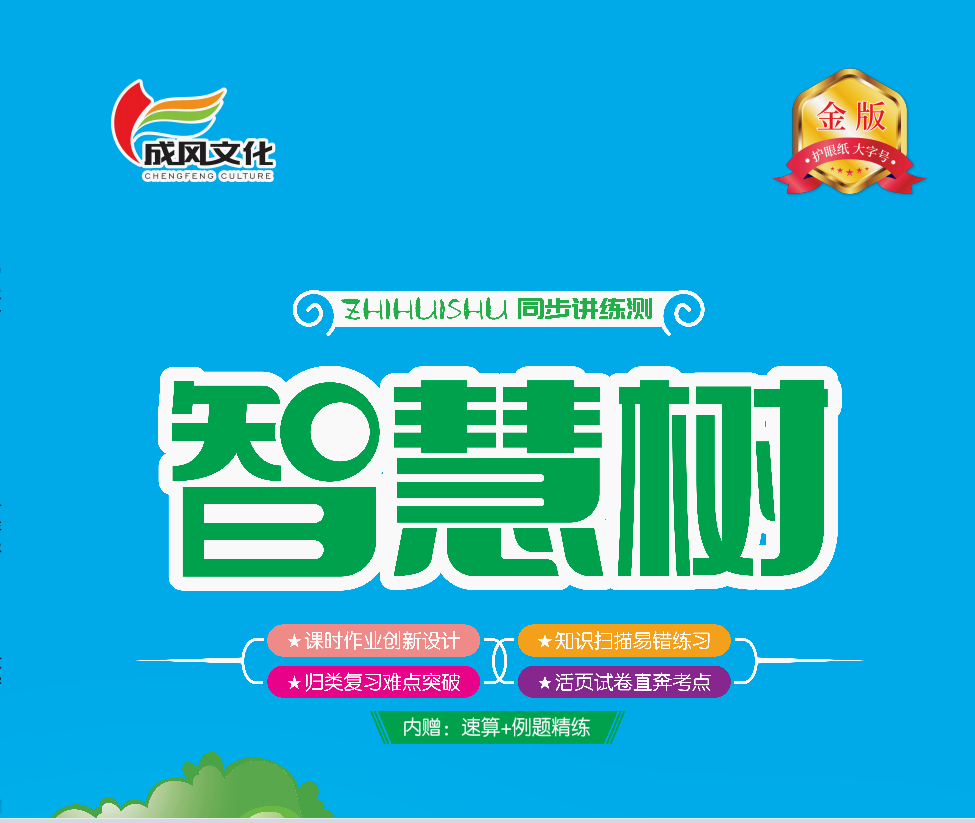 第六单元 有趣的平面图（一）第六单元综合练习
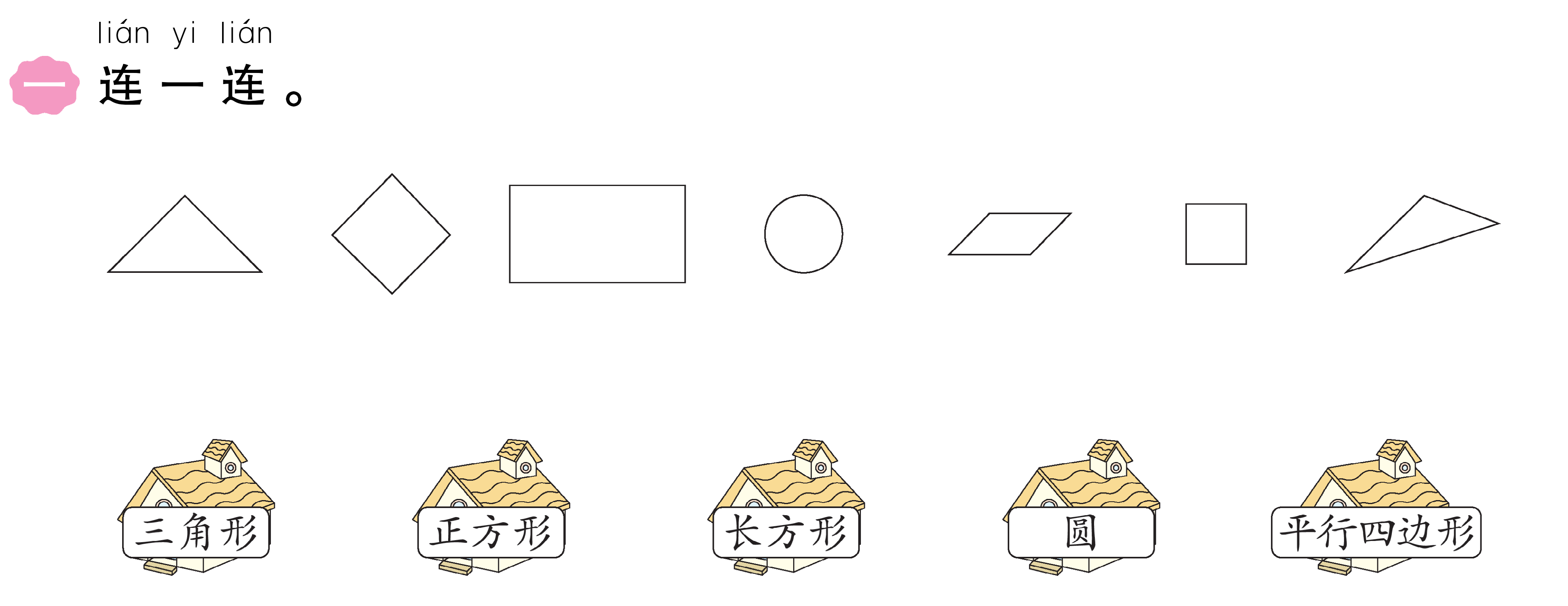 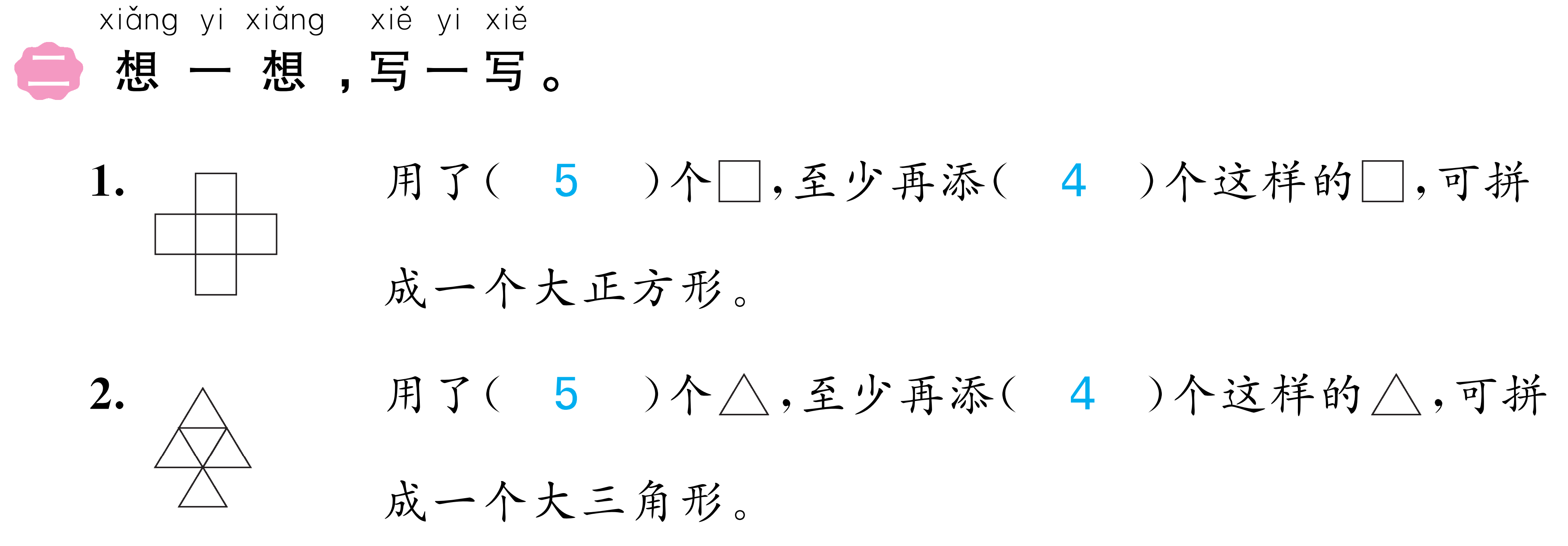 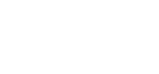 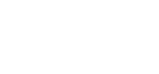 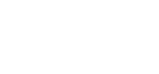 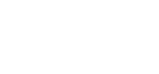 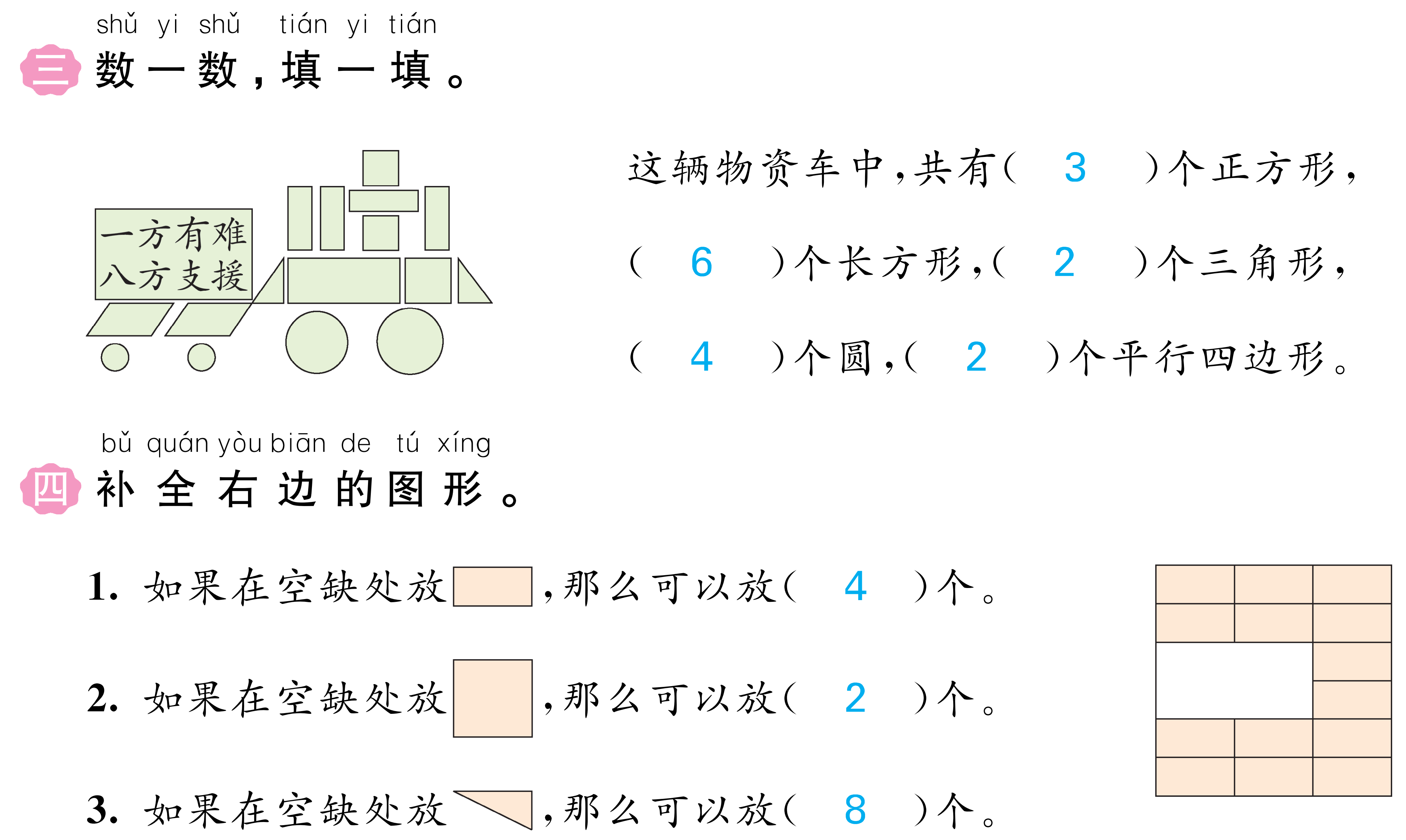 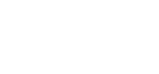 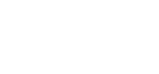 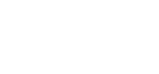 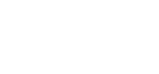 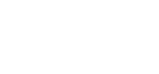 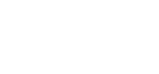 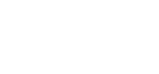 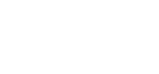 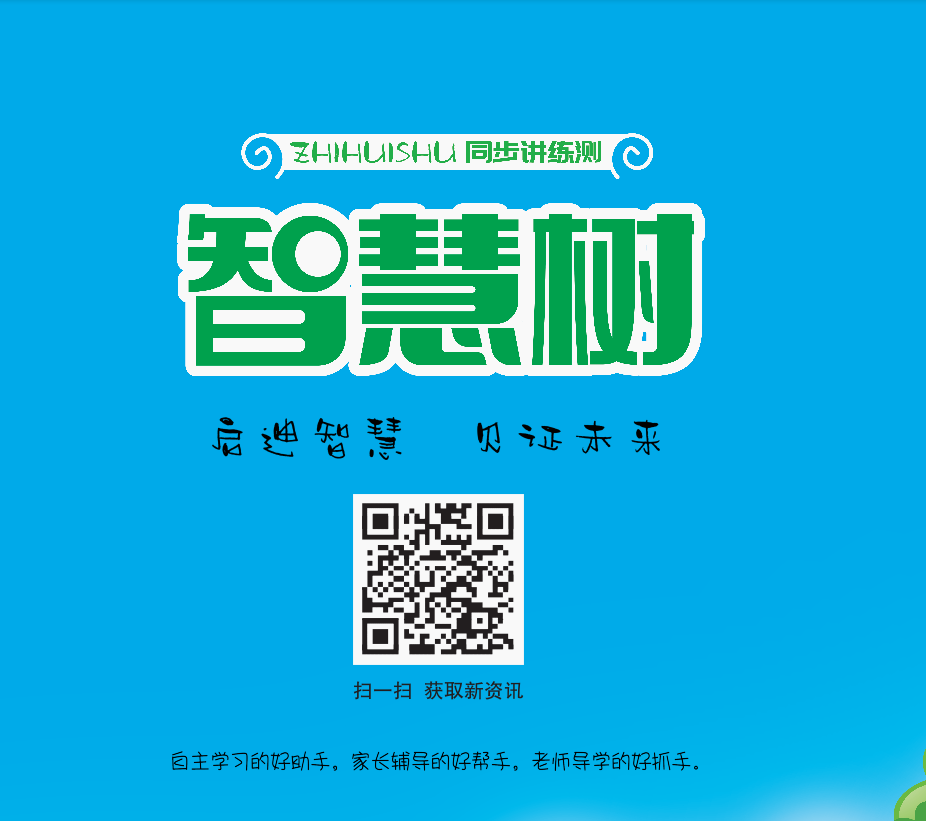 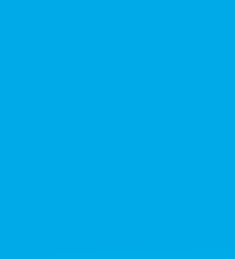